Установочное заседание МПО
28.08.2023
Цель:  оценка эффективности деятельности МПО в 2022-23 учебном году на основе анализа отчётных материалов и определения приоритетных направлений на 2023-24 учебный год.
Задачи: 
1). Подвести итоги работы над методической темой в 2022-23 учебном году.
2). Определить степень выполнения задач, стоящих перед МПО.
3) Обозначить проблемы в деятельности МПО.
4) Определить приоритетные направления и задачи на 2023-24 учебный год.
Итоги работы МПО
внедрение в практику работы обновлённого ФГОС; 
результативность наставничества молодых педагогов внутри ШМО структурных подразделений и ОО; 
профессиональный рост многих педагогов, о чём свидетельствует их результативное участие в конкурсах профессионального мастерства, успешное представление опыта своей работы, открытые уроки и мастер-классы; успешное прохождение аттестации;
сохранение и расширение сетевого взаимодействия; 
своевременное выявление и поддержка способных и одарённых детей через урочную и внеурочную деятельность, через проведение конкурсов и олимпиад, в том числе и дистанционных, доказательством чего служат организация различных форм внеурочной деятельности по предмету и сохранение количества призеров  и дипломантов предметных олимпиад и конкурсов  по иностранному языку.
Положительные моменты в работе МПО
расширение сетевого взаимодействия с коллегами из соседних муниципалитетов
 обмен опытом с коллегами -  мастер- классы, открытые уроки 
опыт создания и применения ЦОР
 получение полезной информации 
интересные семинары с практической направленностью.
наставничество - личные консультации с Тиуновой Е.В., Пашовой Л.В., индивидуальная помощь со стороны  Исаевой А.С., Хлебниковой М.Ф.
Проблемы
Большая часть педагогов не участвуют в работе МПО, даже дистанционно, особенно педагоги из сельских школ.
мониторинговые обследования в 4-6 классах и ВПР в 7 классе выявили много пробелов в знаниях обучающихся, особенно по лексике и грамматике.
Педагоги района работают по 3 разным УМК: Биболетовой М.З., Кузовлева В.П. и Спотлайт, при том, что в ФПУ включён только УМК «Спотлайт».  Это не только противоречит требованиям, но и создаёт сложности при подготовке конкурсов, мониторингов и семинаров.
Предложения педагогов в план работы на 2023-24 учебный год:
1. Больше посещать уроки и мастер-классы коллег.
2. Возобновить практику работы проблемной  группы по УМК «Спотлайт».
3.Продолжить и развивать практику наставничества, индивидуальных консультаций.
4. Оценить работу МПО на «хорошо». 
5.Включить в план семинаров следующие вопросы:
Эффективные приёмы обучения чтению, аудированию, лексике и грамматике на уроках и во внеурочной деятельности; параллельное обучение устной и письменной речи.
Подготовка к предметному мониторингу, ВПР, ОГЭ, ЕГЭ 
Повышение мотивации ученика к качественному результату по мониторингу предметных знаний и ВПР, борьба со списыванием.
Обновленный ФГОС НОО, ООО, СОО
Использование ЦОР на уроках и во внеурочной деятельности, таких как MIRO, VZNANIE
Предложения:
1. Продумать механизм, стимулирующий педагогов к участию в работе МПО.
2.Работу МПО в 2022-2023 учебном году оценить на "хорошо".
3. Поощрить за активную работу в МПО следующих педагогов:
Исаеву Альбину Салимовну (СП Школа  №1) 
Носкову Татьяну Николаевну (СП Школа  №2)
Тиунову Елену Вадимовну (СП Школа  №121)
Петрову Наталью Николаевну (СП Школа  №121)
Бородулину Светлану Николаевну (ВСШИ)
Сабурову Ольгу Анатольевну (СП Гимназия)
Петрову Ксению Владимировну (СП Гимназия)
Узлову Елизавету Юрьевну (СП Зюкайская школа), 
Носкову Милану Владимировну (СП Вознесенская школа), 
Катаеву Любовь Леонидовну (СП Путинская школа), 
                 4. Ходатайствовать о награждении Петровой Н.Н. (СП Школа №121)  и Исаевой А.С (СП Школа №1) ведомственными наградами за большой вклад в развитие системы образования в Верещагинском городском округе.
Тема: Внедрение и реализация ФОП по иностранному языку на всех уровнях образования.
Цель: повышение профессиональной компетентности педагогов и качества образования обучающихся.
Задачи:
    Изучить обновленный ФГОС и ФООП по иностранному языку;
Разработать и использовать для диагностических работ контролируемые элементы содержания по иностранному языку для 2-11 классов;
Обмениваться опытом по актуальным вопросам обучения (общая успеваемость по предмету, работа с одарёнными детьми, работа с детьми с ОВЗ, подготовка к ГИА).
Творческая группа по созданию нового положения о заочной школе по англ. языку (сентябрь, Петрова Н.Н.)
Петрова Н.Н. 
Бородулина С.Н. 
Узлова Е.Ю. 
Дубровская Л.В. 
Исаева А.С.
Август -Сентябрь
1)МПО учителей иностранных языков. (28.08.2023)
2) Участие педагогов в олимпиаде «ПРОФИ-2023» – отборочный тур
3)Работа муниципальных предметно-методических комиссий по разработке заданий  школьного этапа ВсОШ по английскому и немецкому языкам.
 (Исаева А.С., Катаева Л.Л.)
Составмуниципальных предметно-методических комиссий по разработке заданий  школьного этапа ВсОШ
По английскому языку 
1.Исаева Альбина Салимовна, МБОУ «ВОК» структурное подразделение Школа №1, председатель комиссии 
2.Бородулина Светлана Николаевна, МБОУ «ВСШИ» 
3.Дубровская Любовь Васильевна, МБОУ «ВОК» структурное подразделение Школа №121
4.Носкова Татьяна Николаевна, МБОУ «ВОК» структурное подразделение Школа №2 
6.Пашова Людмила Владимировна, МБОУ «ВСШИ» 
7.Петрова Наталья Николаевна, МБОУ «ВОК» структурное подразделение Школа №121
8.Романова Наталья Павловна, МБОУ «ВОК» структурное подразделение Школа №2
9.Тиунова Елена Вадимовна, МБОУ «ВОК» структурное подразделение Школа №121
По немецкому языку 
1. Катаева Любовь Леонидовна, МБОУ «ВОК» структурное подразделение Путинская школа, председатель комиссии 
2. Соловьёва Фаина Софроновна, МБОУ «ВОК» структурное подразделение Комаровская школа
График проведения школьного этапа ВсОШ
Английский язык - 26 сентября
Немецкий язык - 28 сентября
Внимательно изучаем методические рекомендации!!!
Составленные задания высылаем председателям комиссий за 10 дней до начала олимпиады!!!!
Председатели комиссий присылают мне задания за 8 дней до начала олимпиады!!!
Октябрь
Участие педагогов в олимпиаде «ПРОФИ-2023» – отборочный тур
Проектная группа по проведению муниципального мониторинга знаний обучающихся по английскому языку, 4-6 классы. (Пашова Л.В.)
Проектная группа по проведению муниципального мониторинга знаний обучающихся по английскому языку, 4-6 классы. (Пашова Л.В.)
Группа подготовки КИМ 
1.Исаева А.С.,  МБОУ «ВОК» СП Школа №1
2.Сабурова О.А.,  МБОУ «ВОК» СП Гимназия
3.Бородулина С.Н., МБОУ «ВСШИ»
4.Петрова К.В., МБОУ «ВОК» СП Гимназия
5. Петрова Н.Н., МБОУ «ВОК» СП Школа №121
6. Тиунова Е.В., МБОУ «ВОК» СП Школа №121
Группа экспертов КИМ
1.Дубровская Л.В., МБОУ «ВОК» СП Школа №121
2.Пашова Л.В., МБОУ «ВСШИ»
ноябрь
1) Методический семинар-практикум
 «???», (СП Вознесенская школа, отв. Носкова М.В.)
2)Участие педагогов в олимпиаде «ПРОФИ-2023» – итоговый тур
3)Работа жюри муниципального этапа ВсОШ. (Сабурова О.А., Соловьёва Ф.С.)
Жюри муниципального этапа ВсОШ:
По английскому языку 
Сабурова Ольга Анатольевна, МБОУ «ВОК» СП Гимназия, председатель жюри
Исаева Альбина Салимовна, МБОУ «ВОК» структурное подразделение Школа №1 
Обухова Надежда Асинклитовна, МБОУ «ВОК» структурное подразделение Школа №1
Носкова Татьяна Николаевна, МБОУ «ВОК» структурное подразделение Школа №2 
Петрова Наталья Николаевна, МБОУ «ВОК» структурное подразделение Школа №121
Романова Наталья Павловна, МБОУ «ВОК» структурное подразделение Школа №2
Тиунова Елена Вадимовна, МБОУ «ВОК» структурное подразделение Школа №121
Пашова Людмила Владимировна, МБОУ «ВСШИ» 
Бородулина Светлана Николаевна, МБОУ «ВСШИ»
Дубровская Любовь Васильевна, МБОУ «ВОК» структурное подразделение Школа №121      
По немецкому языку 
1. Соловьёва Фаина Софроновна, МБОУ «ВОК» структурное подразделение Комаровская школа, председатель жюри 
2.Катаева Любовь Леонидовна, МБОУ «ВОК» структурное подразделение Путинская школа
3.Бородулина Светлана Николаевна, МБОУ «ВСШИ» 
4.Носкова М.В., МБОУ «ВОК» структурное подразделение Вознесенская школа
5.Дубровская Любовь Васильевна, МБОУ «ВОК» структурное подразделение Школа №121
декабрь
1).Методический семинар-практикум «???» (СП  Школа №1,  отв. Исаева А.С.)
2)Оргкомитет по подготовке межмуниципальной игры «Что? Где? Когда?» (Бородулина С.Н.)
Межмуниципальная интеллектуальная игра «Что? Где? Когда?» (5-8 классы)
Оргкомитет:
Бородулина С.Н.
Пашова  Л.В.
Тиунова Е.В.
Швецова М.Д.
Жюри: Семенькова Э.Н., Прохорова О.С., ???
Февраль
Методический семинар-практикум
«???» 
СП Гимназия, отв. Сабурова О.А.
март
1)Межмуниципальный фестиваль мастер-классов для учителей иностранного языка. (СП Школа №2, отв. Соловьёва Н.Н.)
2)Оргкомитет по подготовке межмуниципального конкурса проектов. (Исаева А.С.)
Межмуниципальный конкурс проектов.
Оргкомитет
Исаева А.С. – председатель
Носкова Т.Н.
Пашова Л.В.
Жюри 
Исаева А.С. – председатель
Тиунова Е.В.
Бородулина С.Н.
Очёрская СОШ
Апрель
Оргкомитет и жюри по подготовке межмуниципального конкурса «Винни» 
Петрова Н.Н., – председатель, Ощепкова О.П., Носкова Т.Н., Носкова М.В. 
3 класс – Петрова К.В., Сабурова О.А.
4 класс – Романова Н.П., Хлебникова М.Ф.
5 класс – Исаева А.С., Саначева Т.А.
6 класс –Тиунова Е.В., Дубровская Л.В.
7 класс – Узлова Е.Ю., Семенькова Э.Н.
8 класс – Пашова Л.В., Бородулина С.Н.
Май
Организационное заседание. «Об итогах деятельности МПО в 22-23 учебном году».
                                             Пашова Л.В.
Аттестация
Напишите, пожалуйста, 
у кого в этом году аттестация и какая вам нужна помощь
от кого из коллег вы бы хотели её получить
Пашова Людмила Владимировна
Телефон: 8-908-24-18-962
Email: mila.pashova@yandex.ru
 Я ВКонтакте:  vk.com/id185466164
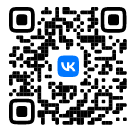